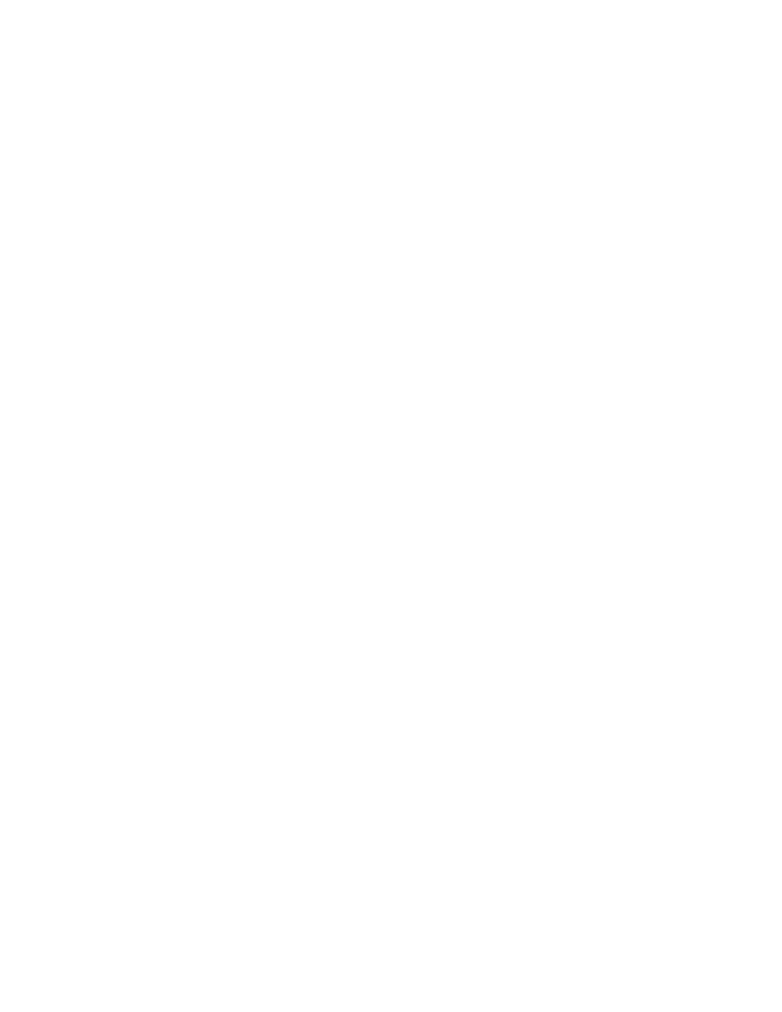 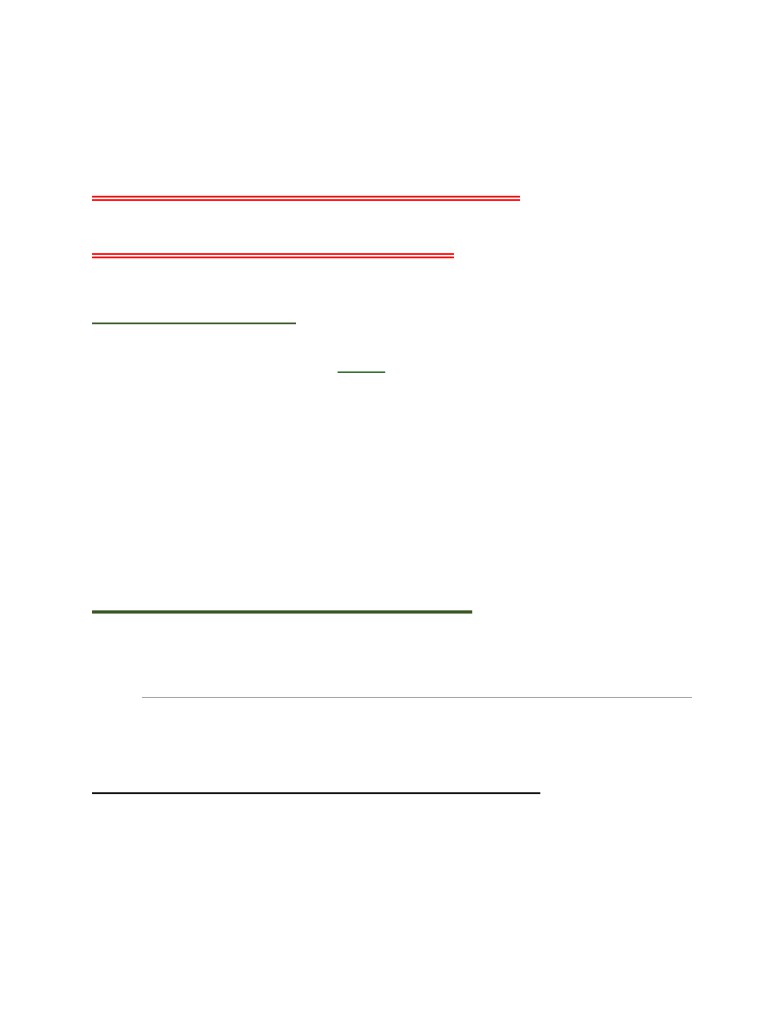 EFFECT OF PRECIPITATION ONDISTRIBUTION OF PLANTS
PRECIPITATION
Precipitation is a very important part of climate. Precipitation is the solid, liquid, or gaseouswater that falls from the atmosphere to Earth's surface.
This includes snow, sleet, hail, rain, and even mist. Changes in the amount of precipitationfalling to Earth affect our lives in many ways
Daily human activities, business and industry, agriculture, and the environment all require water.Much of Earth's water ultimately
comes from precipitation.
EFFECT OF PRECIPITATION
1  WHEN PRECIPITATION TOO LITTLE
Too little precipitation can result in dry soil, shallow
streams, and shortages of municipal water supplies.
2	WHEN PRECIPITATION TOO HIGH
However, too much precipitation can also have a negative impact on human activities,
business and industry, agriculture, and the environment. For example, too much rain or snowmelt(water from melted snow) at one time can lead to flooding. Living organisms, including crops,can drown in floodwaters. Homes, businesses, even land can be washed away.
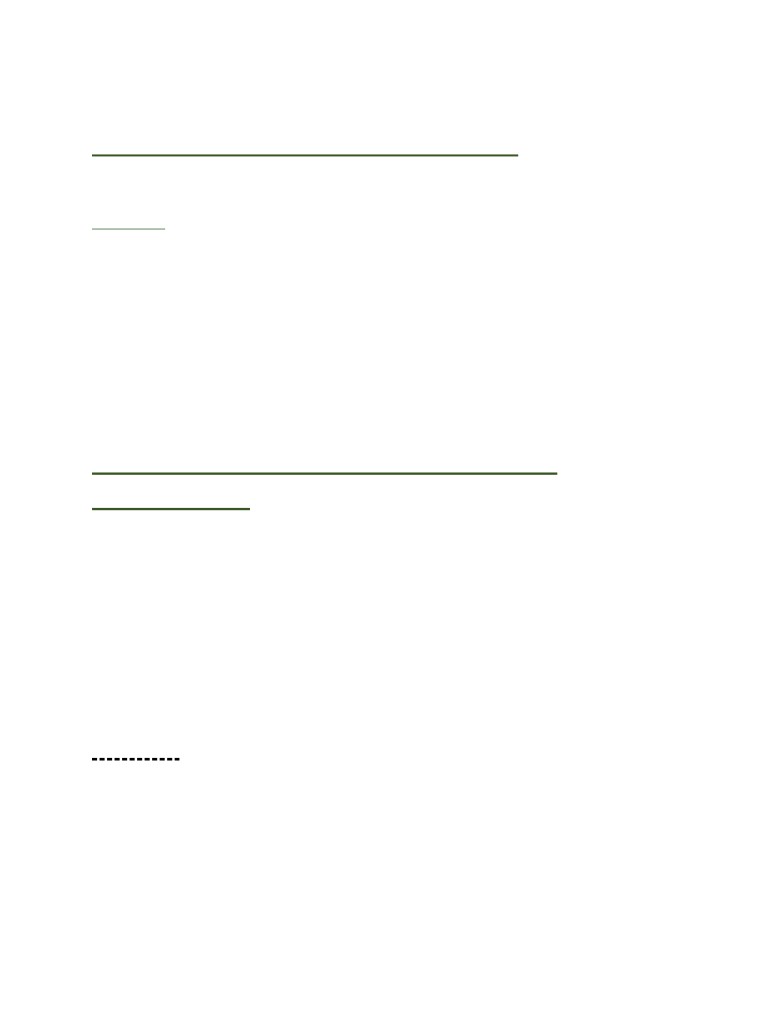 REASON FOR CHANGE IN PRECIPITATION
There are many reasons for changes in precipitation. The leading cause is a change in
temperature. Many scientists believe an increase in temperature could lead to a more intense
water cycle. The rates of evaporation from soils and water, as well as transpiration from plants,could increase. The amount of precipitation could also increase.
Predicted changes in the water cycle differ according to the region of the planet being examined.Many scientists believe rates of evaporation will be greater than precipitation in the middlelatitudes such as the United States. This could result in drier summers in these regions.
Of course, predicted changes in the water cycle also differ according to the climate
EFFECT OF PRECIPITATION ON PLANTS ANTSDISTRIBUTION:
Terrestrial biomes on Earth are each distinguished by characteristic temperatures and amount ofprecipitation. Comparing the annual totals of precipitation and fluctuations in precipitation fromone biome to another provides clues as to the importance of abiotic factors in the distribution ofbiomes. Temperature variation on a daily and seasonal basis is also important for predicting thegeographic distribution of the biome and the vegetation type in the biome. The distribution ofthese biomes shows that the same biome can occur in geographically distinct areas with similarclimates-
Biomes
Biomes are large-scale environments that are distinguished by characteristic temperature rangesand amounts of precipitation. These two variables affect the types of vegetation and animal lifethat can exist in those areas. Because each biome is defined by climate, the same biome canoccur in geographically distinct areas with similar climates;
There are eight major terrestrial biomes
❖ TROPICAL WET FORESTS
❖ SAVANNAS
❖ SUBTROPICAL DESERTS❖ CHAPARRAL
❖ TEMPERATE GRASSLANDS❖ TEMPERATE FORESTS❖ BOREAL FOREST❖ ARCTIC TUNDRA
The same biome can occur in different geographic locations with similarclimates. Temperature and precipitation, and variations in both, are key abiotic factorsthat shape the composition of animal and plant communities in terrestrial biomes. Somebiomes, such as temperate grasslands and temperate forests, have distinct seasons, withcold weather and hot weather alternating throughout the year. In warm, moist biomes,such as the tropical wet forest, net primary productivity is high, as warm temperatures,
abundant water, and a year-round growing season fuel plant growth. Other biomes, suchas deserts and tundra, have low primary productivity due to extreme temperatures and ashortage of available water
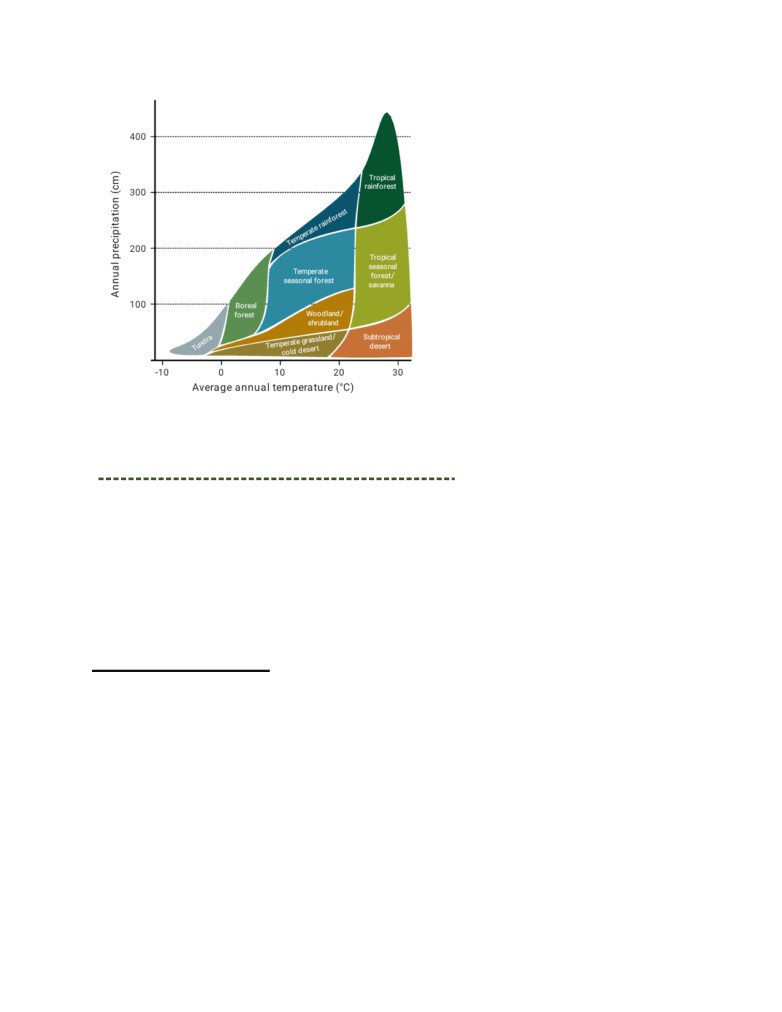 Precipitation and temperature are the
two most important climatic variables that determine the type of biome in a particular location.
TROPICAL WET FORESTS
Tropical wet forests are also referred to as tropical rainforests. This biome is
found in equatorial regions. The vegetation is characterized by plants with broad leaves that falloff throughout the year. Unlike the trees of deciduous forests, the trees in this biome do not havea seasonal loss of leaves associated with variations in temperature and sunlight; these forests are“evergreen” year-round.
Temperature range:
The temperature and sunlight profiles of tropical wet forests are very stable in comparison to thatof other terrestrial biomes, with the temperatures ranging from 20 °C to 34 °C (68 °F to93).When one compares the annual temperature variation of tropical wet forests with that ofother forest biomes, the lack of seasonal temperature variation in the tropical wet forest becomesapparent. This lack of seasonality leads to year-round plant growth, rather than the seasonal(spring, summer, and fall) growth seen in other biomes. In contrast to other ecosystems, tropicalecosystems do not have long days and short days during the yearly cycle. Instead, a constant
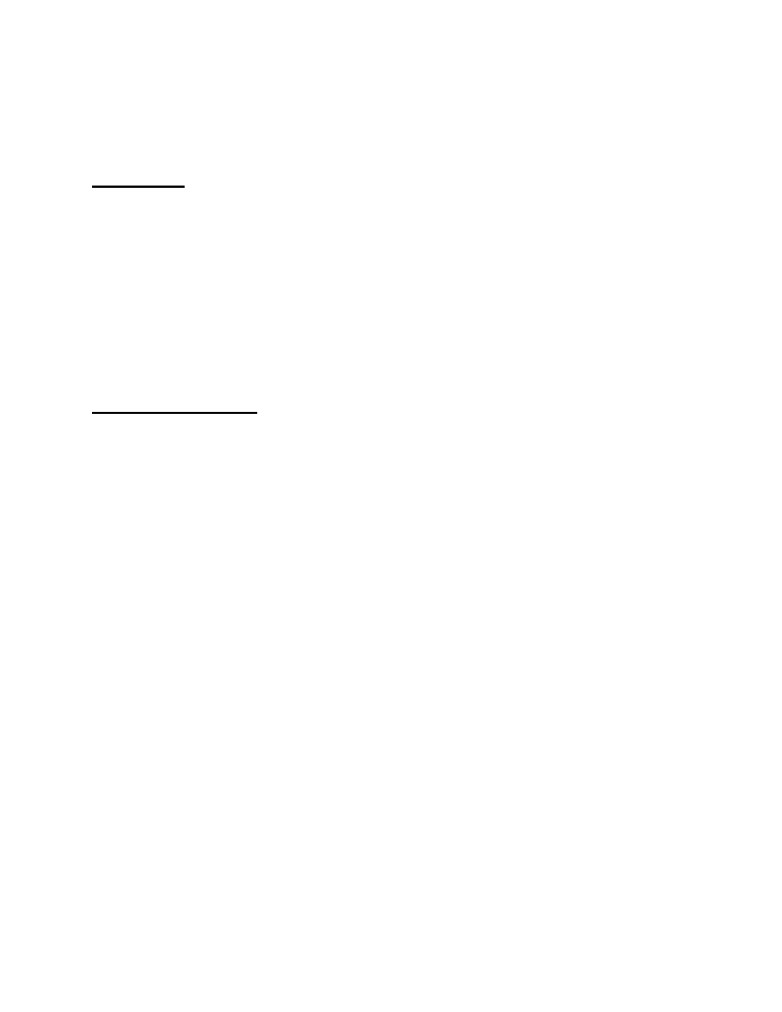 daily amount of sunlight (11-12 hours per day) provides more solar radiation, thereby, a longerperiod of time for plant growth.
Rain fall:
The annual rainfall in tropical wet forests ranges from 125 to 660 cm (50-200 in) with somemonthly variation. While sunlight and temperature remain fairly consistent, annual rainfall ishighly variable. Tropical wet forests have wet months in which there can be more than 30 cm(11-12 in) of precipitation, as well as dry months in which there are fewer than 10 cm (3.5 in) ofrainfall. However, the driest month of a tropical wet forest still exceeds the annual rainfall ofsome other biomes, such as deserts.
Characteristics of plants:
Tropical wet forests have high net primary productivity because the annual temperatures andprecipitation values in these areas are ideal for plant growth. Therefore, the extensive biomasspresent in the tropical wet forest leads to plant communities with very high species diversities -Tropical wet forests have more species of trees than any other biome; on average between 100and 300 species of trees are present in a single hectare (2.5 acres) of South America. One way tovisualize this is to compare the distinctive horizontal layers within the tropical wet forest biome.On the forest floor is a sparse layer of plants and decaying plant matter. Above that is anunderstory of short shrubby foliage. A layer of trees rises above this understory and is topped bya closed upper canopy—the uppermost overhead layer of branches and leaves. Some additionaltrees emerge through this closed upper canopy. These layers provide diverse and complexhabitats for the variety of plants, fungi, animals, and other organisms within the tropical wetforests. For instance, epiphytes are plants that grow on other plants, which typically are notharmed. Epiphytes are found throughout tropical wet forest biomes. Many species of animals usethe variety of plants and the complex structure of the tropical wet forests for food and shelter.Some organisms live several meters above ground and have adapted to this arboreal lifestyle
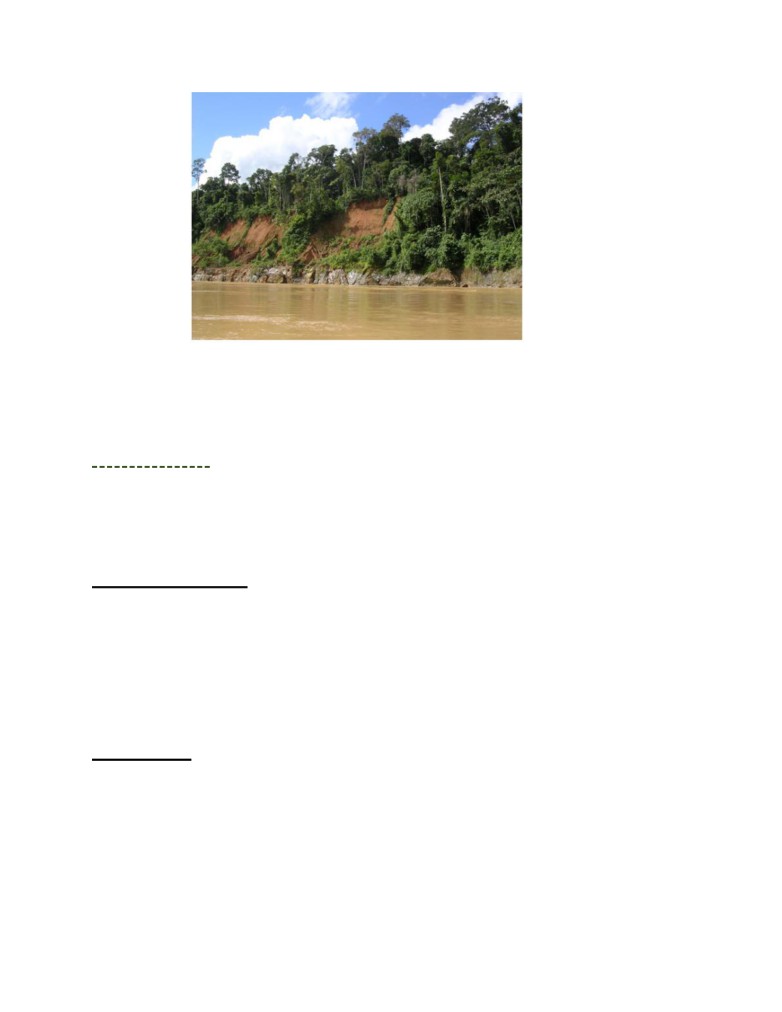 . Tropical wet forests, such as these forests of Madre de Dios, Peru, near the Amazon River, havehigh species diversity.
SAVANNAS:
Savannas are grasslands with scattered trees, and they are located in Africa -south America andnorthern Australia
Temperature range:
Savannas are hot, tropical areas with temperatures averaging from 24 °C to 29 °C (75 °F to
84 °F) and an annual rainfall of 10-40 cm (3.9-15.7 in). Savannas have an extensive dry season;for this reason, forest trees do not grow as well as they do in the tropical wet forest (or otherforest biomes).
Adaptations:
As a result, within the grasses and forbs (herbaceous flowering plants) that dominate the
savanna, there are relatively few trees (Figure 2). Since fire is an important source of disturbancein this biome, plants have evolved well-developed root systems that allow them to quickly re-sprout.
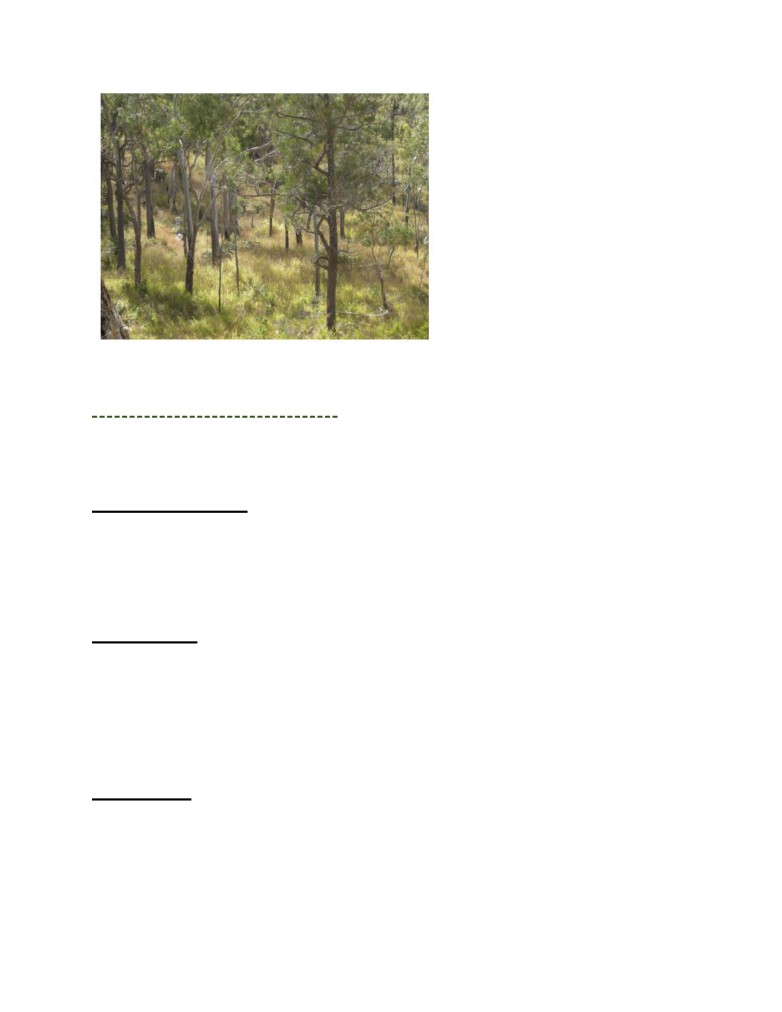 2.
Savannas, like this are dominated by grasses.
SUBTROPICAL DESERT :Subtropical deserts exist between 15 ° and 30 ° north andsouth latitude and are centered on the Tropics of Cancer and Capricorn-This biome is very dry;in some years, evaporation exceeds precipitation.
Temperature range:
Subtropical hot deserts can have daytime soil surface temperatures above 60 °C (140 °F) and
nighttime temperatures approaching 0 °C (32 °F). In cold deserts, temperatures can be as high as
25 °C and can drop below −30 °C (−22 °F).
Precipitation:
Subtropical deserts are characterized by low annual precipitation of fewer than 30 cm (12 in)with little monthly variation and lack of predictability in rainfall. In some cases, the annualrainfall can be as low as 2 cm (0.8 in) in subtropical deserts located in central Australia (“theOutback”) and northern Africa.
Adaptations:
The vegetation and low animal diversity of this biome is closely related to this low and
unpredictable precipitation. Very dry deserts lack perennial vegetation that lives from one year tothe next; instead, many plants are annuals that grow quickly and reproduce when rainfall does
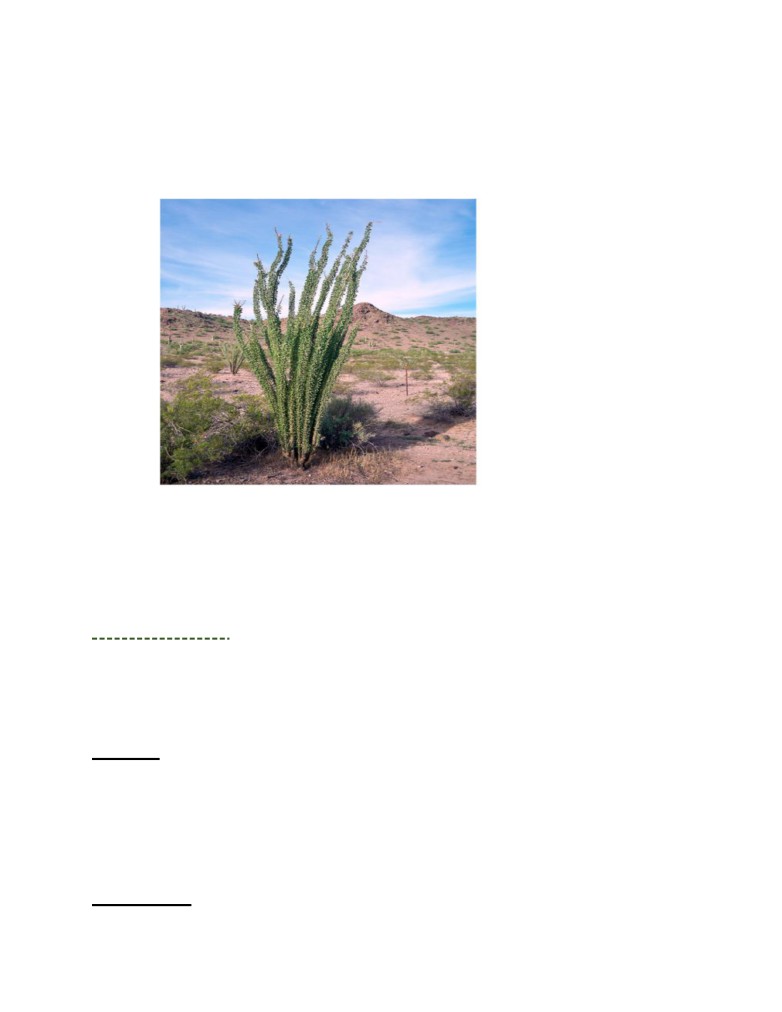 occur, then they die. Many other plants in these areas are characterized by having a number ofadaptations that conserve water, such as deep roots, reduced foliage, and water-storing stems.Seed plants in the desert produce seeds that can be in dormancy for extended periods betweenrains. Adaptations in desert animals include nocturnal behavior and
burrowing.
Figure 3. To reduce water loss, many desert plants have tiny leaves or no leaves at all. The leaves ofocotillo shown here in the Sonora Desert near Gila Bend, Arizona, appear only after rainfall, and thenare shed.
CHAPARRAL:
The chaparral is also called the scrub forest and is found in California, along
the Mediterranean Sea, and along the southern coast of Australia.
Rainfall:
The annual rainfall in this biome ranges from 65 cm to 75 cm (25.6-29.5 in), and the majority ofthe rain falls in the winter. Summers are very dry and many chaparral plants are dormant duringthe summertime.
Adaptations:
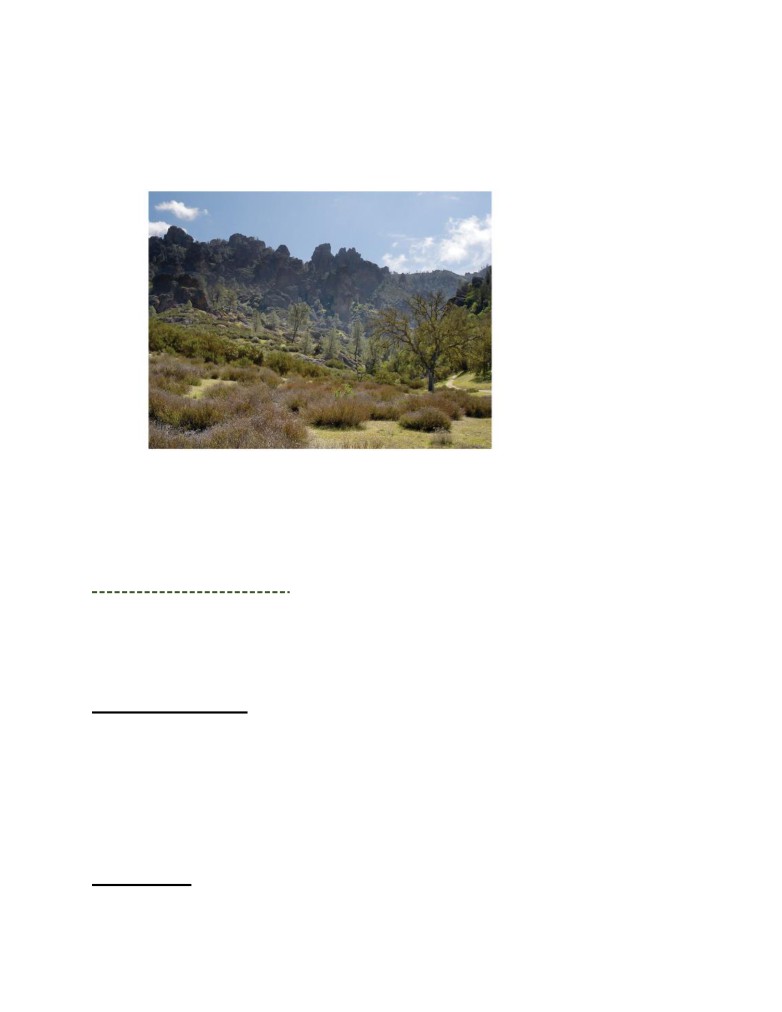 The chaparral vegetation, is dominated by shrubs and is adapted to periodic fires, with someplants producing seeds that only germinate after a hot fire. The ashes left behind after a fire arerich in nutrients like nitrogen that fertilize the soil and promote plant regrowth.
Figure 4. The chaparral is dominated by shrubs
TEMPERATE FORESTS:
Temperate forests are the most common biome in eastern North America, Western Europe,Eastern Asia, Chile, and New Zealand. This biome is found throughout mid-latitude regions
Temperature range:
Temperatures range between −30 °C and 30 °C (−22 °F to 86 °F) and drop to below freezing onan annual basis. These temperatures mean that temperate forests have defined growing seasonsduring the spring, summer, and early fall. Precipitation is relatively constant throughout the yearand ranges between 75 cm and 150 cm.
Adaptations:
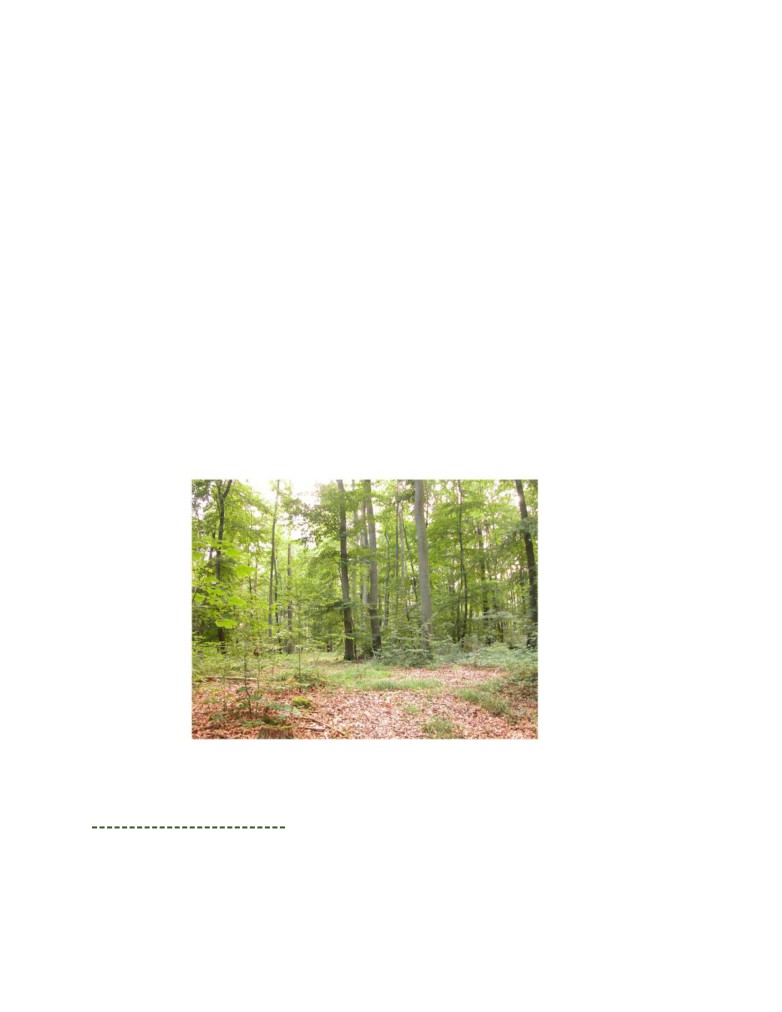 Because of the moderate annual rainfall and temperatures, deciduous trees are the dominant plantin this biome- Deciduous trees lose their leaves each fall and remain leafless in the winter. Thus,no photosynthesis occurs in the deciduous trees during the dormant winter period. Each spring,new leaves appear as the temperature increases. Because of the dormant period, the net primaryproductivity of temperate forests is less than that of tropical wet forests. In addition, temperateforests show less diversity of tree species than tropical wet forest biomes.
The trees of the temperate forests leaf out and shade much of the ground; however, this biome ismore open than tropical wet forests because trees in the temperate forests do not grow as tall asthe trees in tropical wet forests. The soils of the temperate forests are rich in inorganic andorganic nutrients. This is due to the thick layer of leaf litter on forest floors. As this leaf litterdecays, nutrients are returned to the soil. The leaf litter also protects soil from erosion, insulatesthe ground, and provides habitats for invertebrates (such as the pill bug or roly-poly,Armadillidium vulgare) and their predators, such as the red-backed salamander.
Deciduous trees are the dominant plant in the temperate forest
BOREAL FORESTS:
The boreal forest, also known as taiga or coniferous forest, is found roughly between 50oand60o north latitude across most of Canada, Alaska, Russia, and northern Europe. Boreal forests are
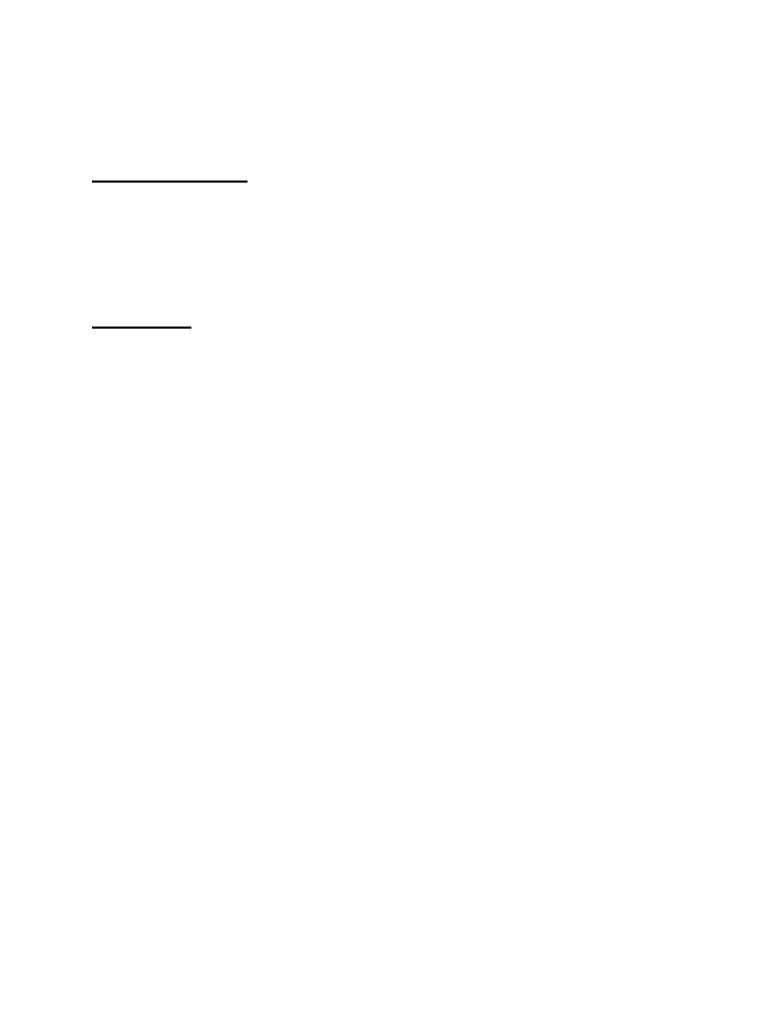 also found above a certain elevation (and below high elevations where trees cannot grow) inmountain ranges throughout the Northern Hemisphere.
Temperature range:
This biome has cold, dry winters and short, cool, wet summers. The annual precipitation is from
40 cm to 100 cm (15.7-39 in) and usually takes the form of snow; relatively little evaporationoccurs because of the cool temperatures.
Adaptations:
The long and cold winters in the boreal forest have led to the predominance of cold-tolerant
cone-bearing plants. These are evergreen coniferous trees like pines, spruce, and fir, which retaintheir needle-shaped leaves year-round. Evergreen trees can photosynthesize earlier in the springthan deciduous trees because less energy from the Sun is required to warm a needle-like leaf thana broad leaf. Evergreen trees grow faster than deciduous trees in the boreal forest. In addition,soils in boreal forest regions tend to be acidic with little available nitrogen. Leaves are anitrogen-rich structure and deciduous trees must produce a new set of these nitrogen-richstructures each year. Therefore, coniferous trees that retain nitrogen-rich needles in a nitrogenlimiting environment may have had a competitive advantage over the broad-leafed deciduoustrees.
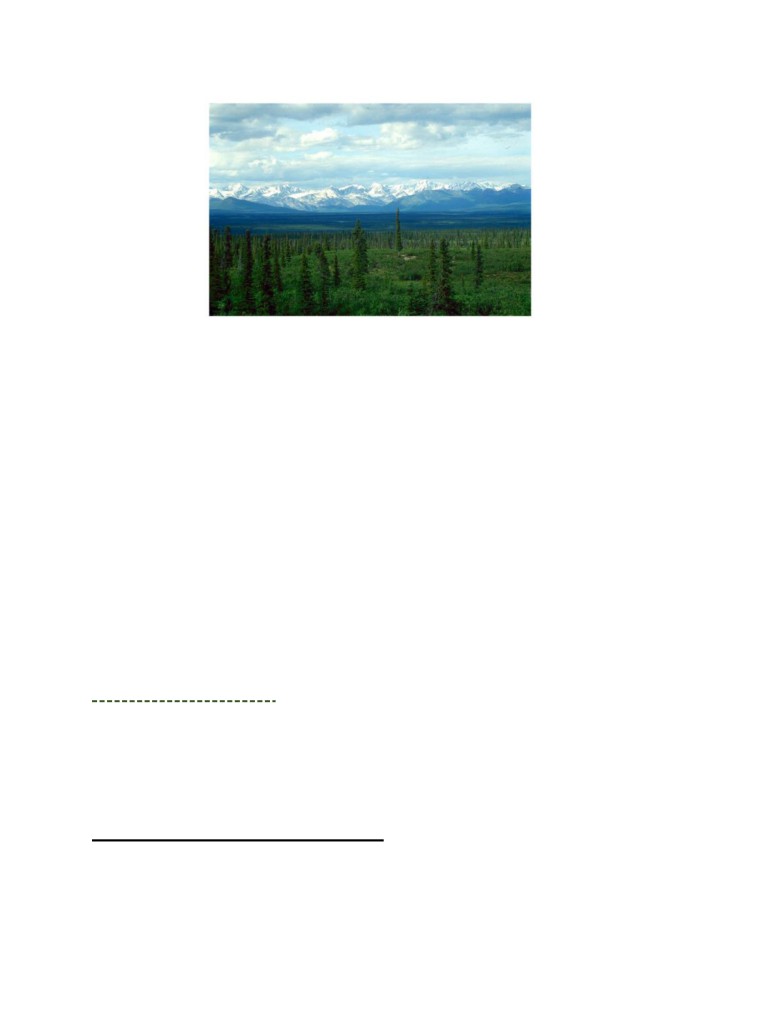 The boreal forest (taiga) has low lying plants and conifer trees.
The net primary productivity of boreal forests is lower than that of temperate forests and tropicalwet forests. The aboveground biomass of boreal forests is high because these slow-growing treespecies are long-lived and accumulate standing biomass over time. Species diversity is less thanthat seen in temperate forests and tropical rainforests. Boreal forests lack the layered foreststructure seen in tropical rainforests or, to a lesser degree, temperate forests. The structure of aboreal forest is often only a tree layer and a ground layer. When conifer needles are dropped,they decompose more slowly than broad leaves; therefore, fewer nutrients are returned to the soilto fuel plant growth.
ARCTIC TANDRA:
The Arctic tundra lies north of the subarctic boreal forests and is located throughout the Arcticregions of the Northern Hemisphere. Tundra also exists at elevations above the tree line onmountains.
Temperature and precipitation range:
The average winter temperature is -34°C (-29.2°F) and the average summer temperature is 3°C-12°C (37°F -52°F). Plants in the Arctic tundra have a short growing season of approximately
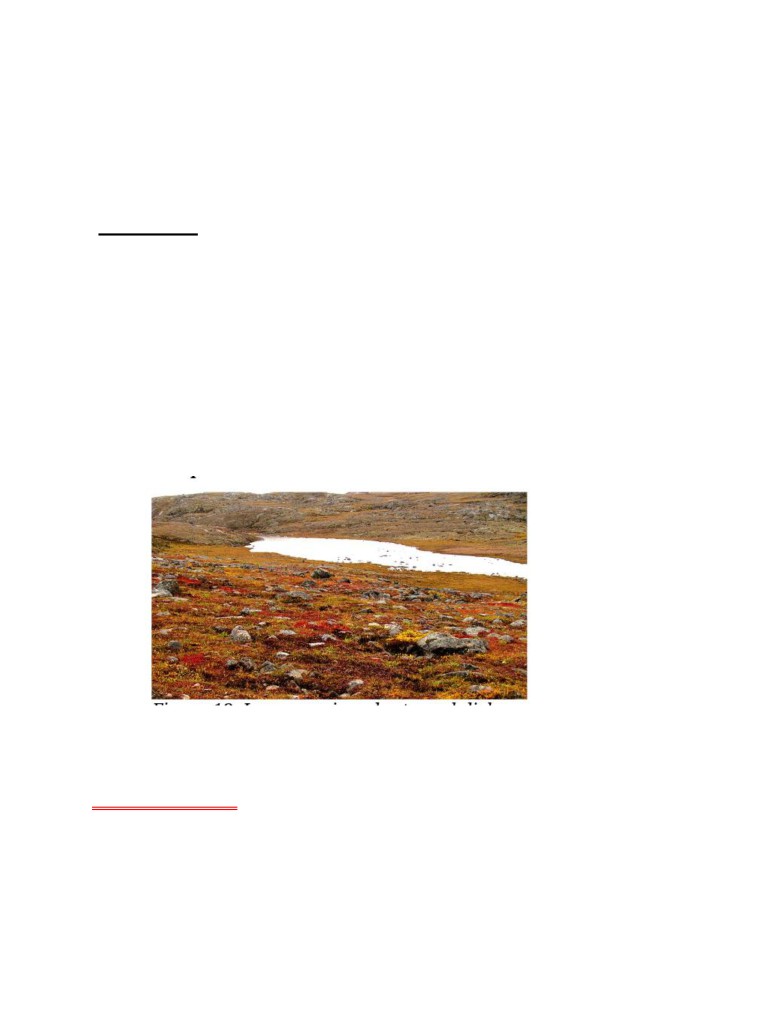 50-60 days. However, during this time, there are almost 24 hours of daylight and plant growth israpid. The annual precipitation of the Arctic tundra is low (15-25 cm or 6-10 in) with littleannual variation in precipitation. And, as in the boreal forests, there is little evaporation becauseof the cold temperatures.
Adaptations:
Plants in the Arctic tundra are generally low to the ground and include low shrubs, grasses,
lichens, and small flowering plants. There is little species diversity, low net primary productivity,and low above-ground biomass. The soils of the Arctic tundra may remain in a perenniallyfrozen state referred to as permafrost. The permafrost makes it impossible for roots to penetratefar into the soil and slows the decay of organic matter, which inhibits the release of nutrientsfrom organic matter. The melting of the permafrost in the brief summer provides water for aburst of productivity while temperatures and long days permit it. During the growing season, theground of the Arctic tundra can be completely covered with plants or
lichen.
Low-growing plants such lichen and grasses are common in tundra.CONCLUSION:
Precipitation is any form of liquid and solid and water particles that fall from atmosphere andreach the surface of earth.
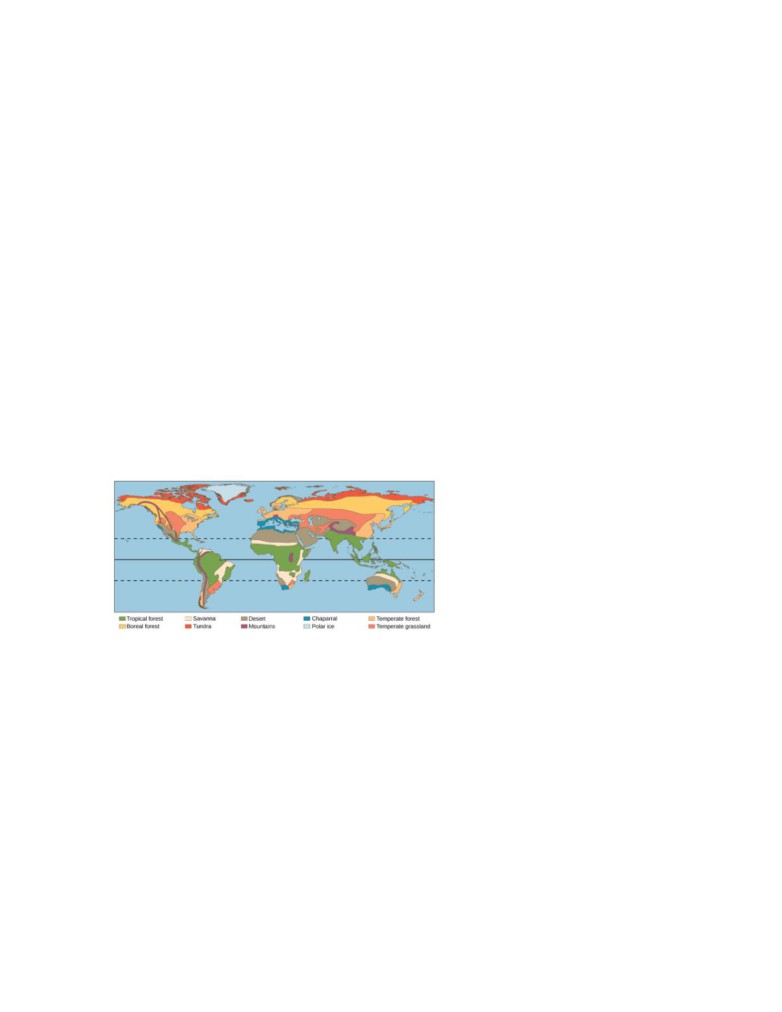 From the gulf area coast area, precipitation includes drizzles, rain, hail and on rare occasionsnow and sleet.
Different region and geographical locations see varying amount of precipitation in amount andintensity.
Precipitation is caused when a mass of warm, moist air hits a mass of cold air. condensationcauses the moisture to form droplets that become rain and crystal.
When these droplets or crystals become too heavy to be suspended in atmosphere, they fall toearth as precipitation.
Each of the world’s eight major biomes is distinguished by characteristic
temperatures and amount of precipitation. Polar ice caps and mountains are alsoshown.